Здоровый образ жизни – залог здоровья!
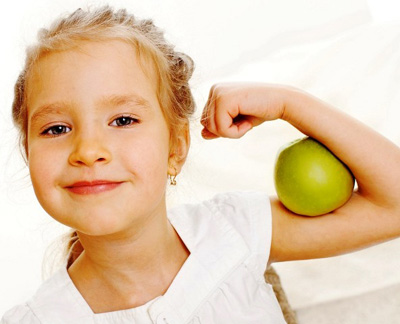 «Я не боюсь еще и еще раз повторить: забота о здоровье ребенка – это важнейший труд взрослого. От жизнерадостности , бодрости детей зависит их духовная жизнь, мировоззрение, умственное развитие, прочность знаний, вера в свои силы. »                                   В.А.Сухомлинский
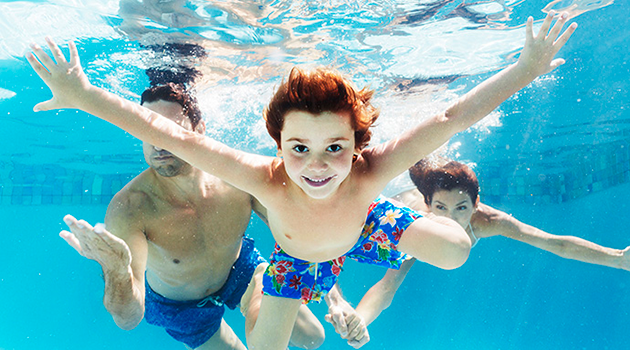 Здоровый образ жизни – залог здоровья!
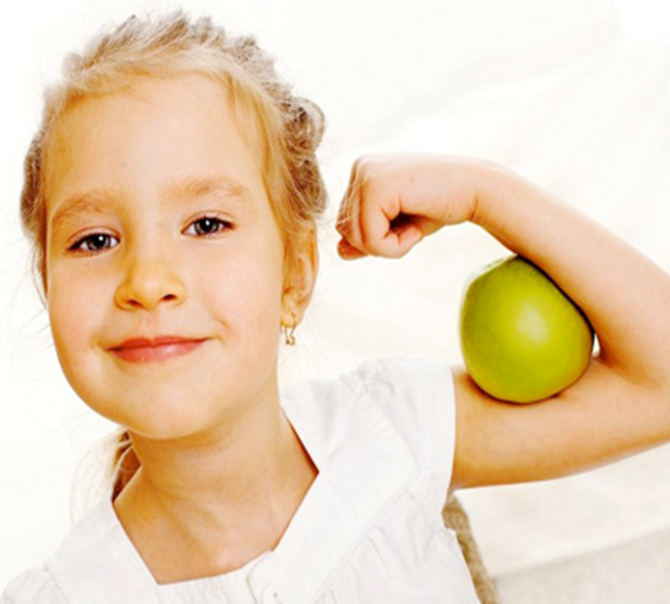 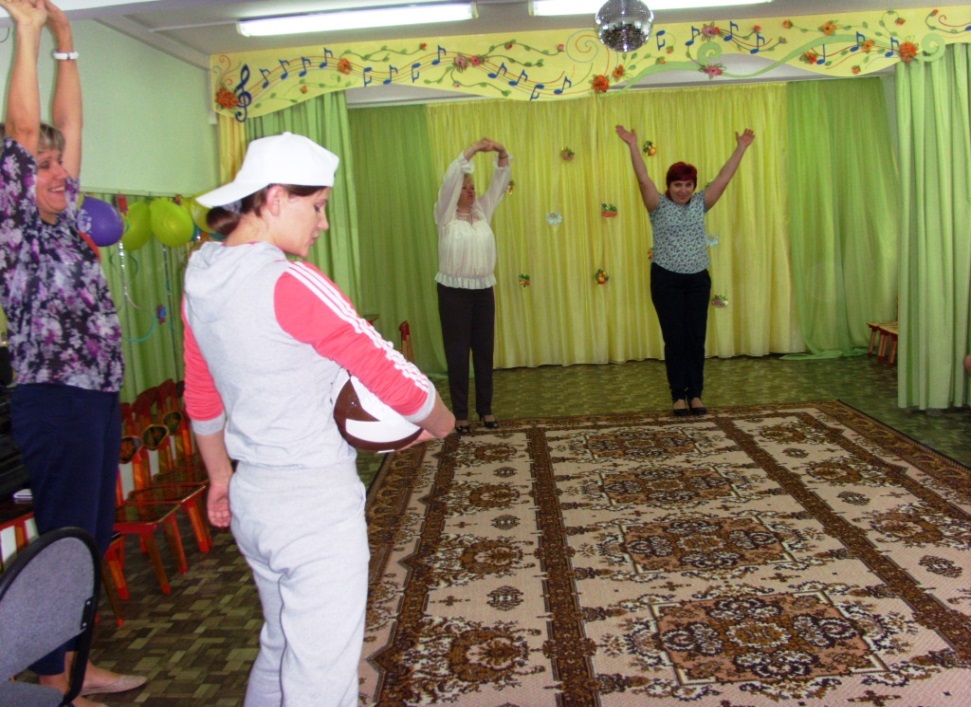 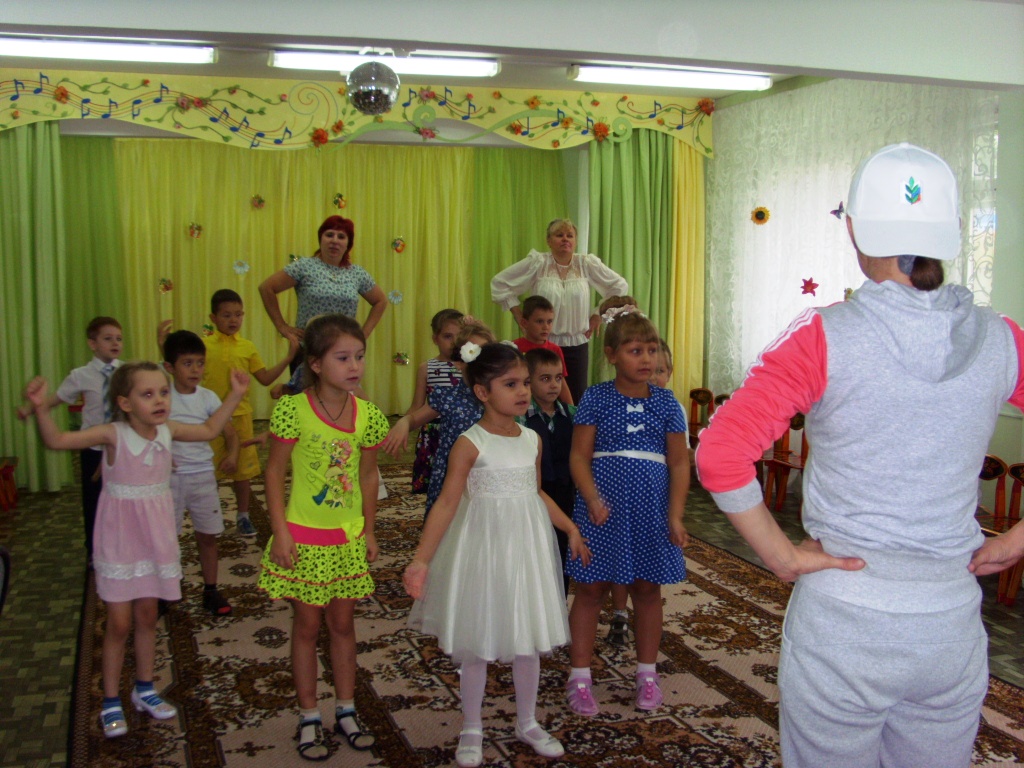 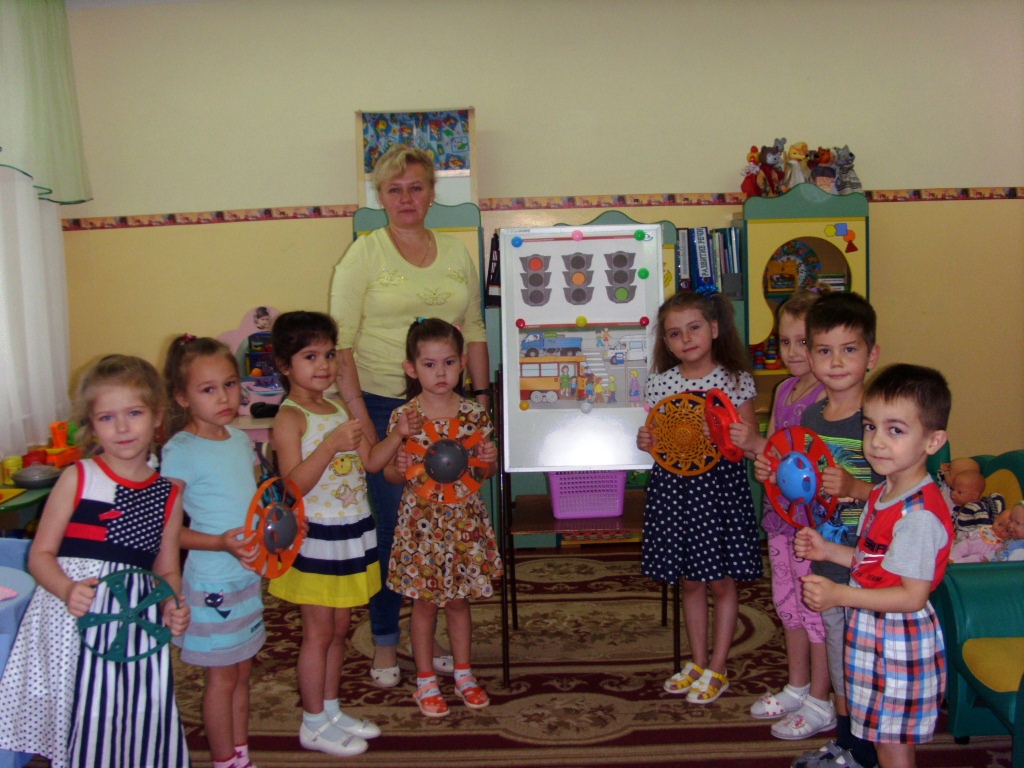 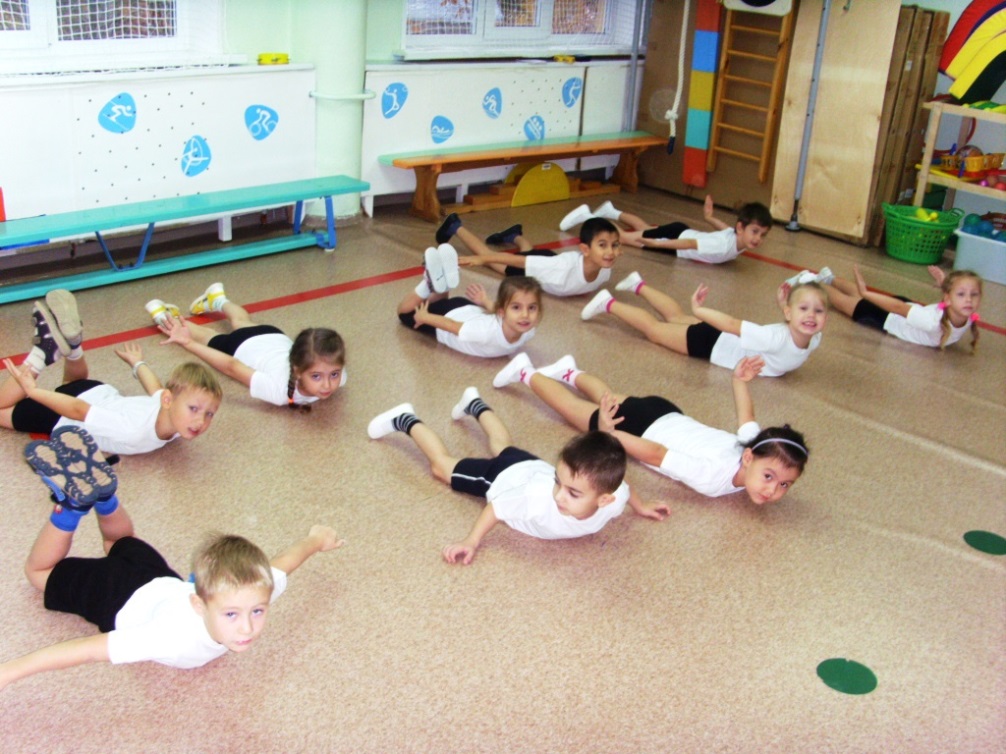 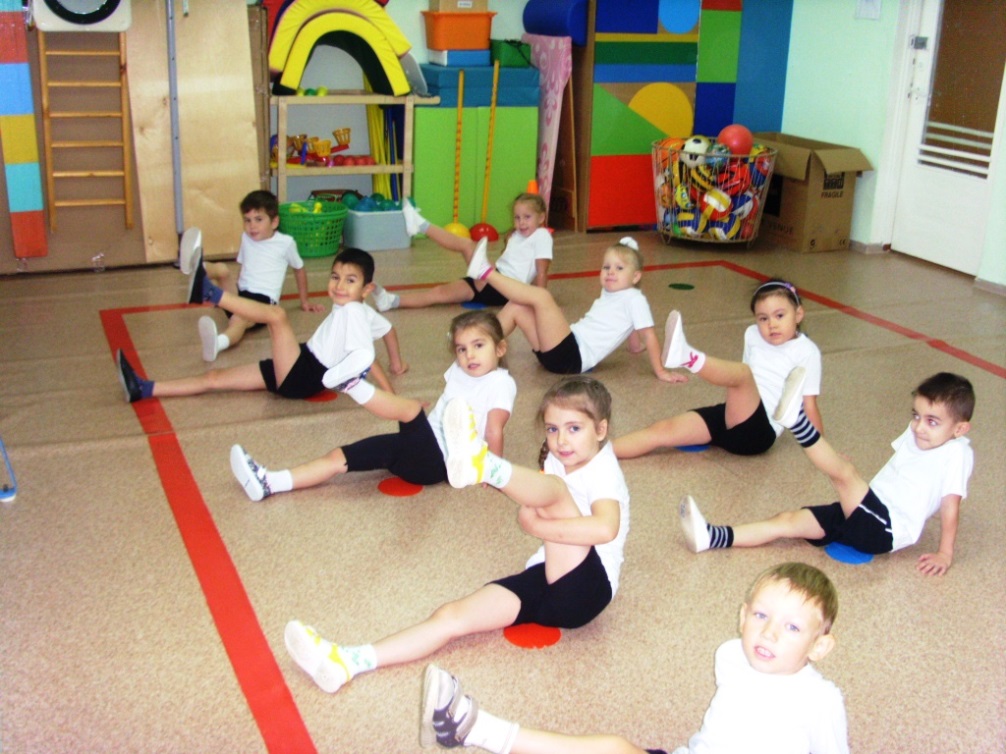 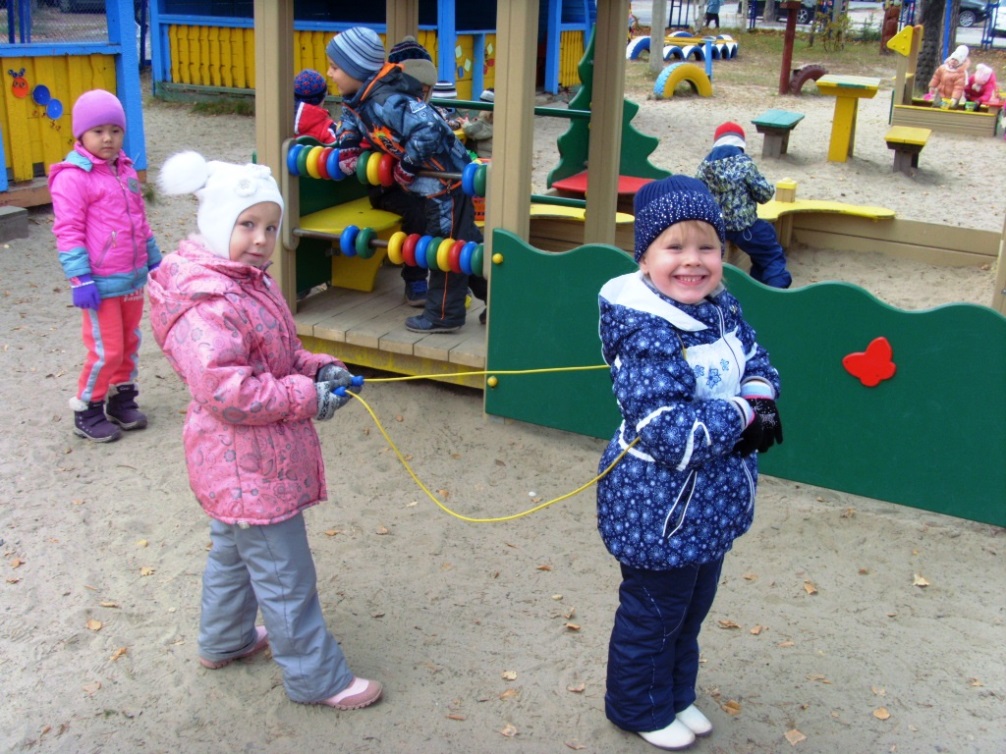 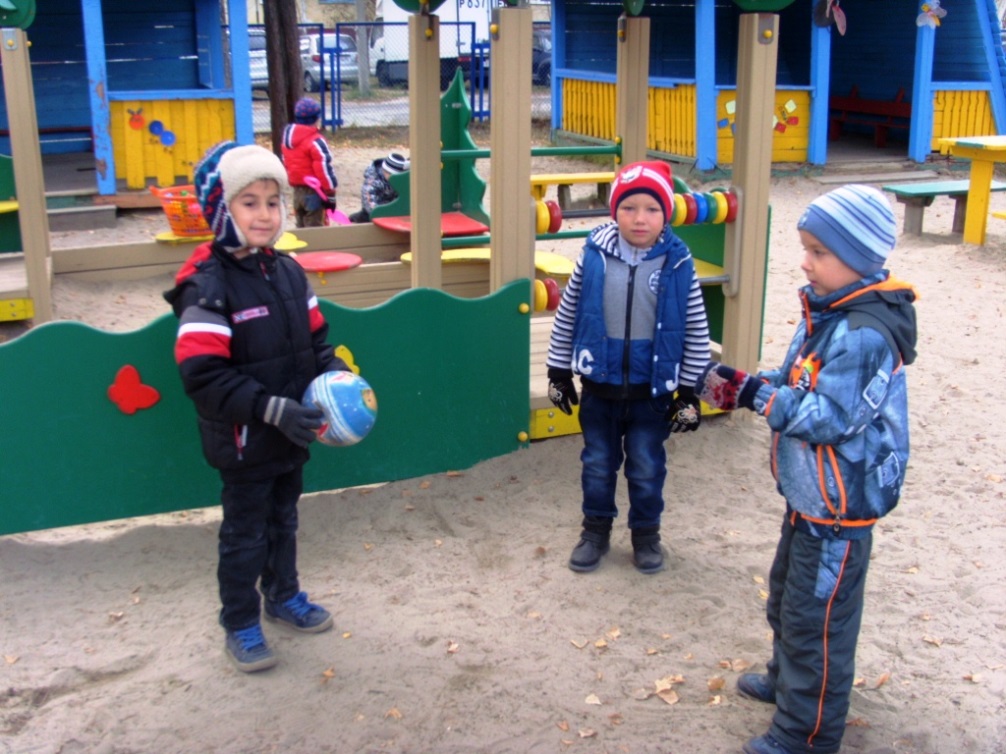 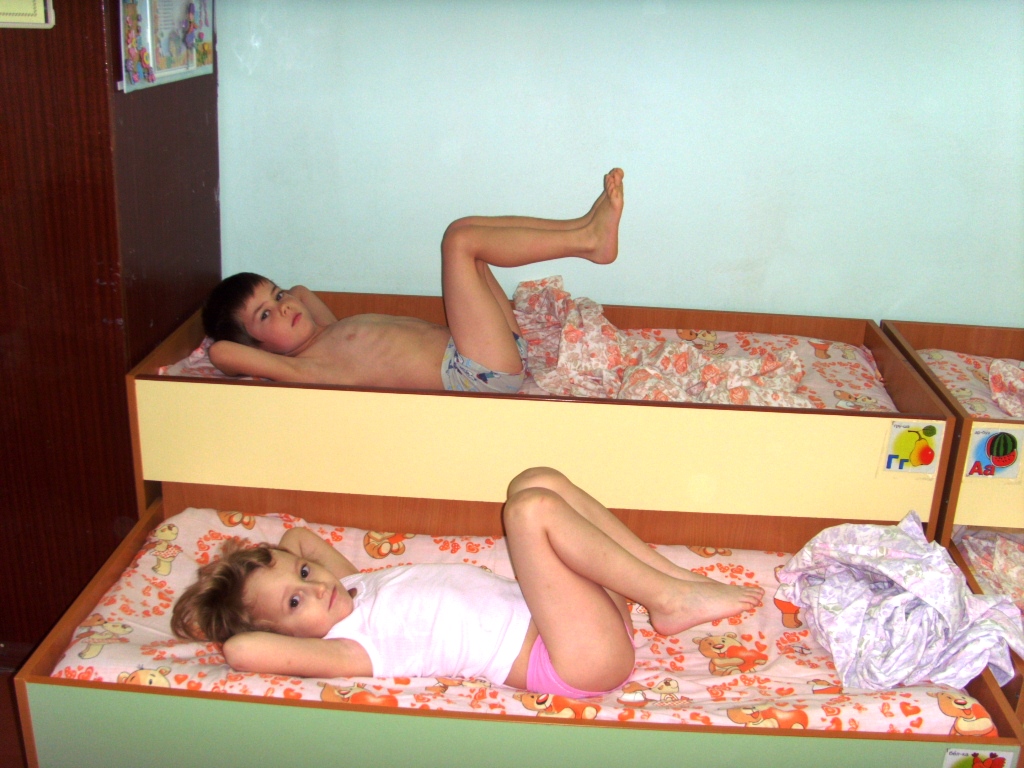 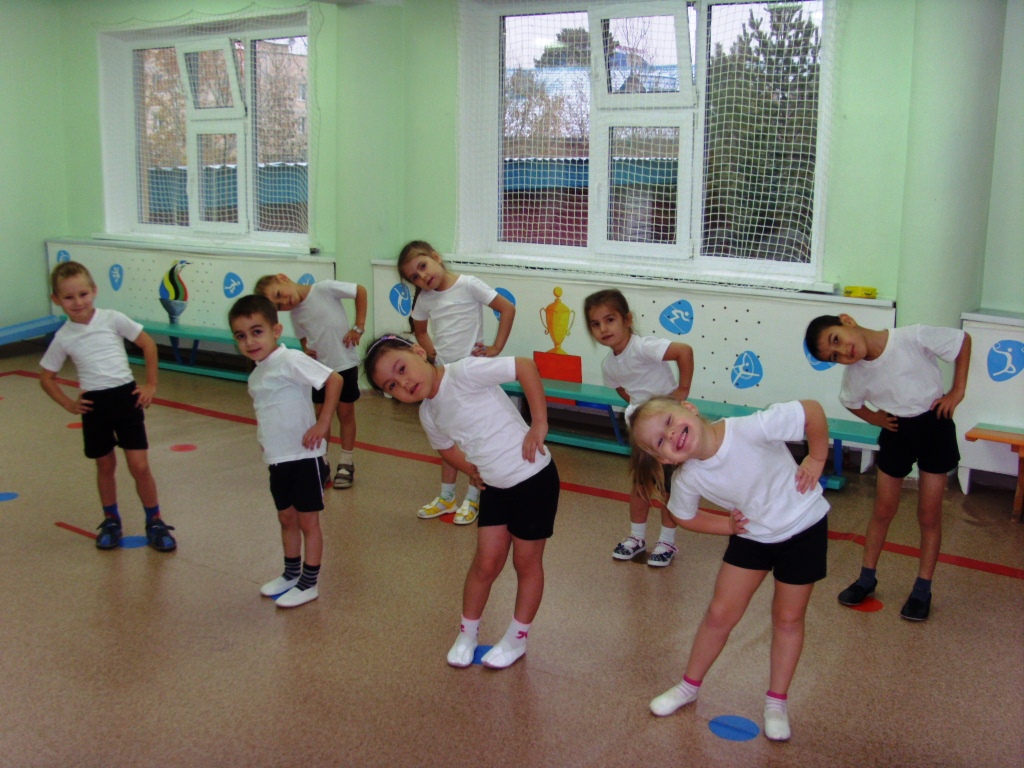 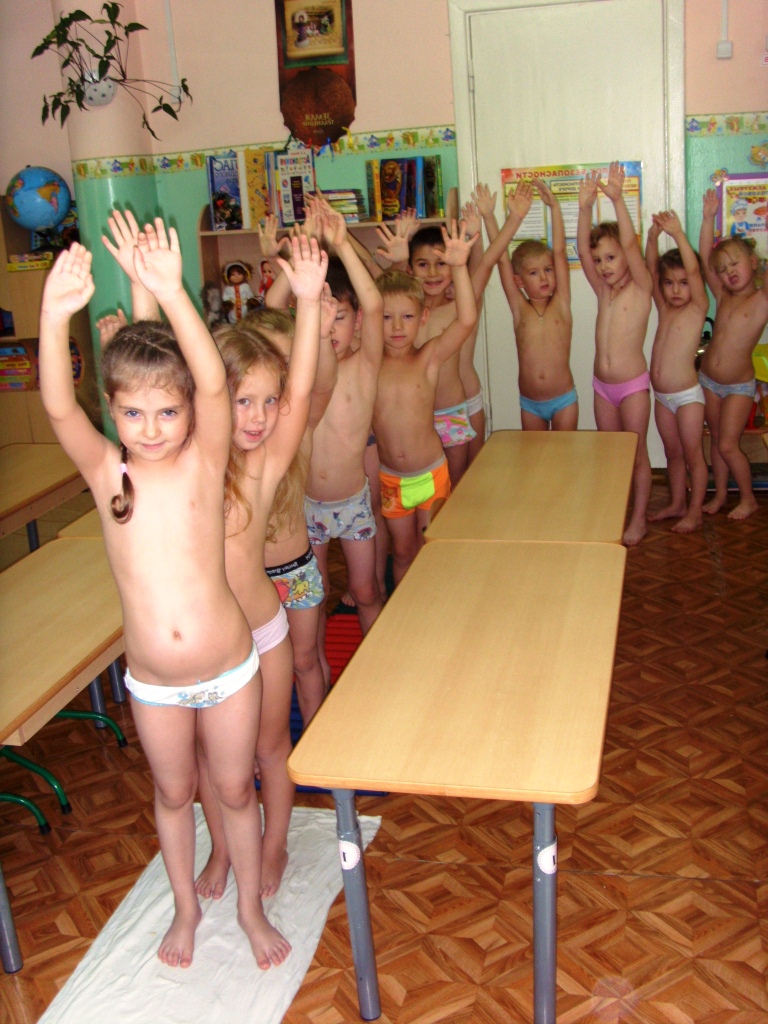 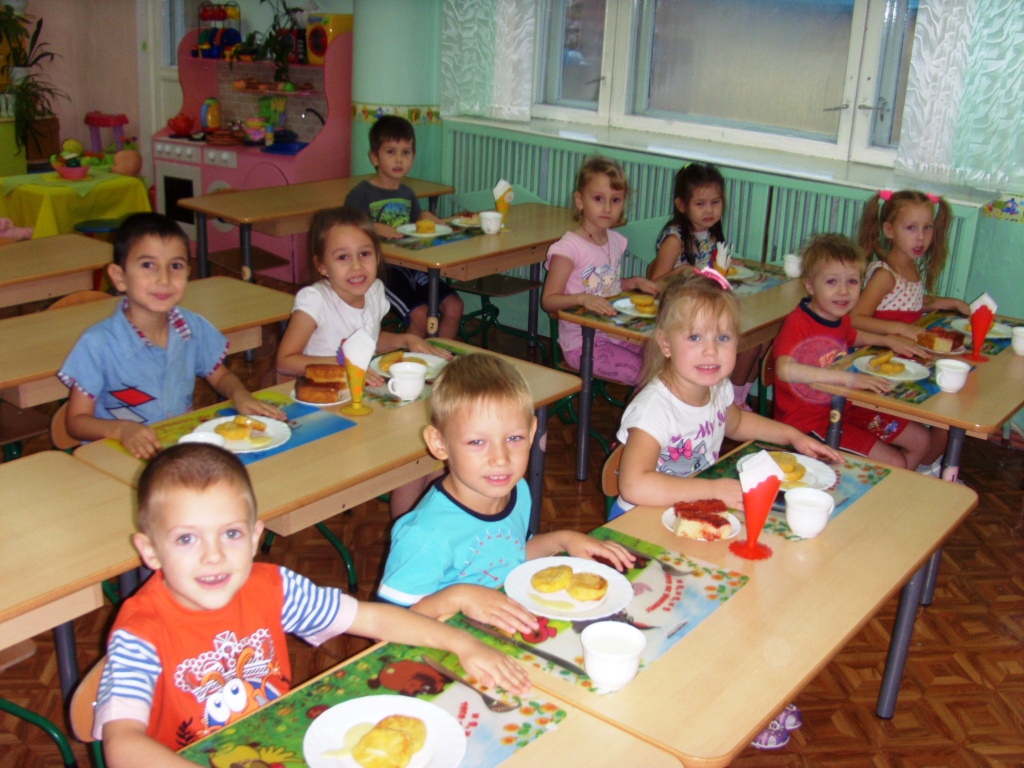 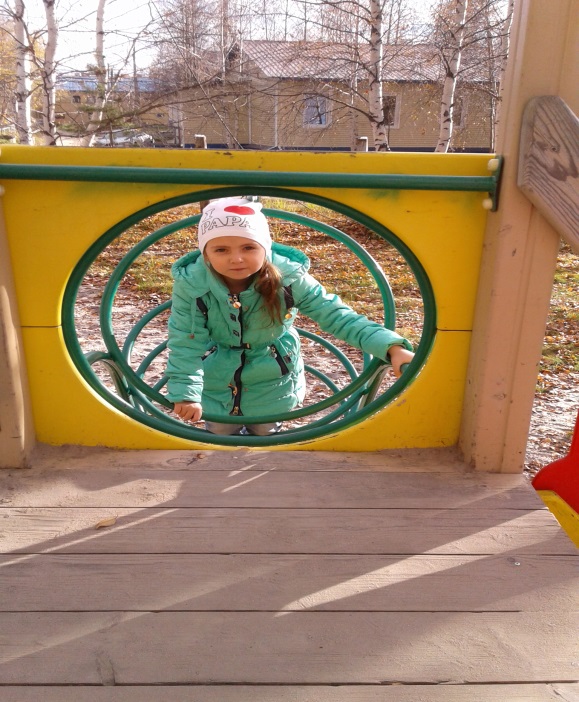 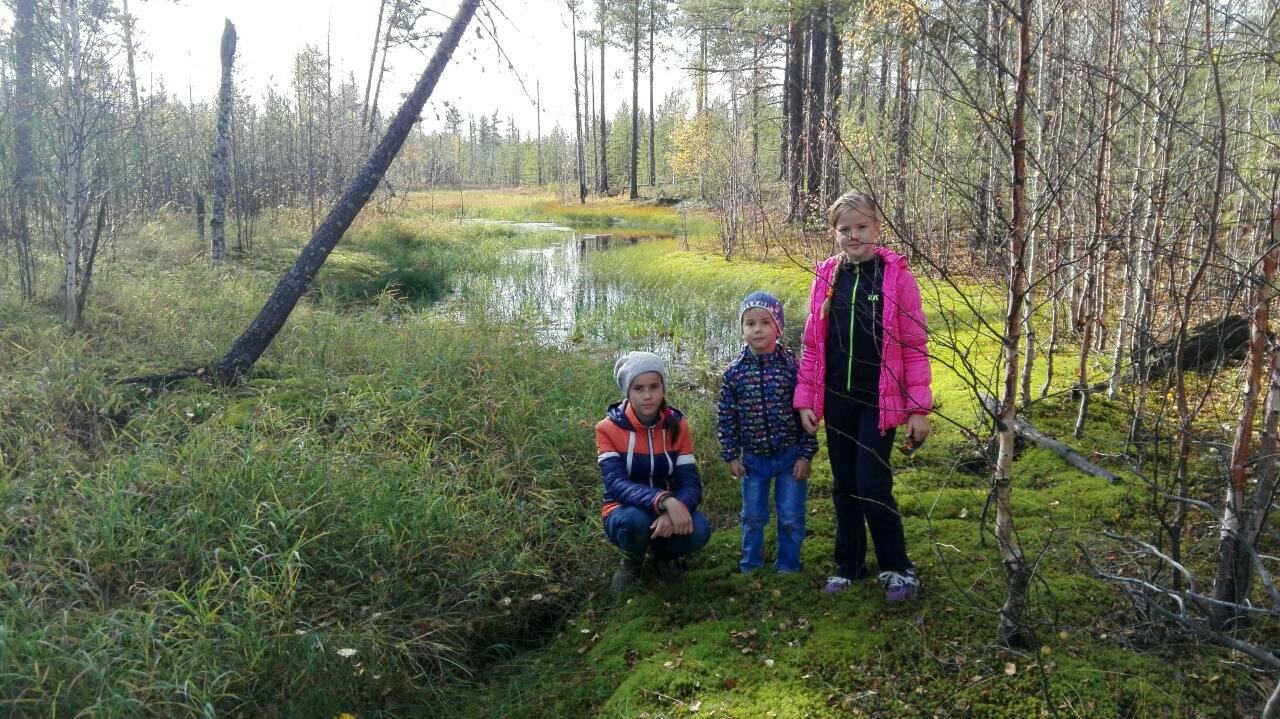 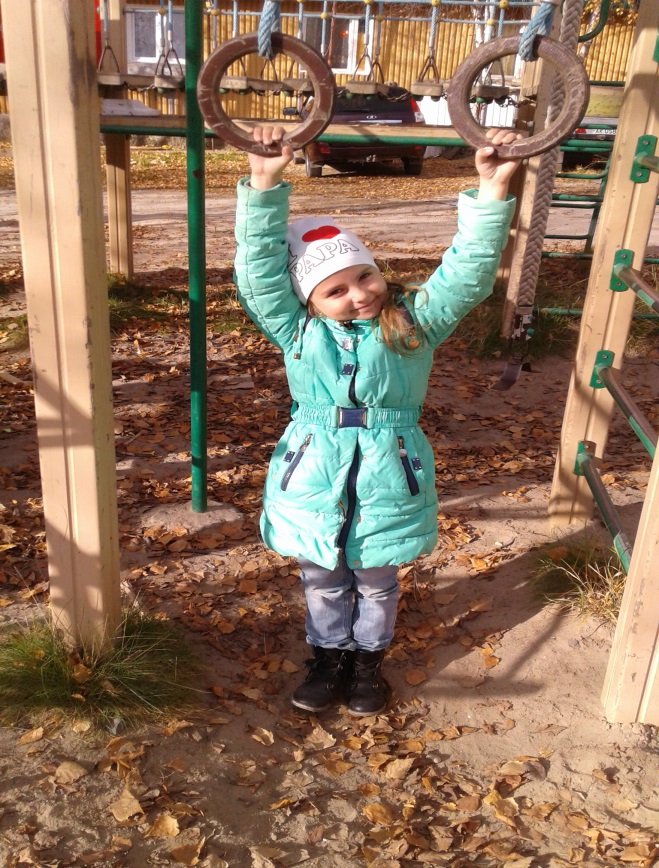 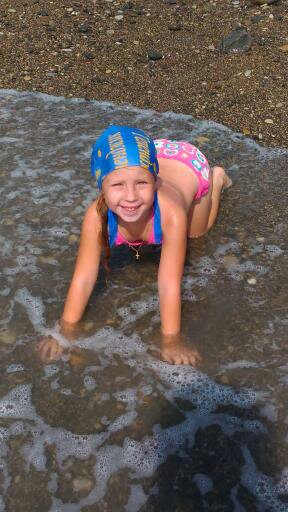 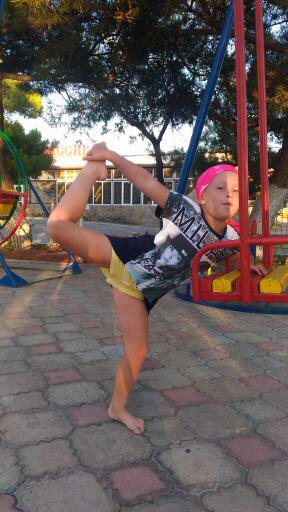 Если ты думаешь на год вперед- 
посади семя.Если ты думаешь на десятилетие вперед- посади дерево.Если ты думаешь на век вперед- 
воспитай человека.
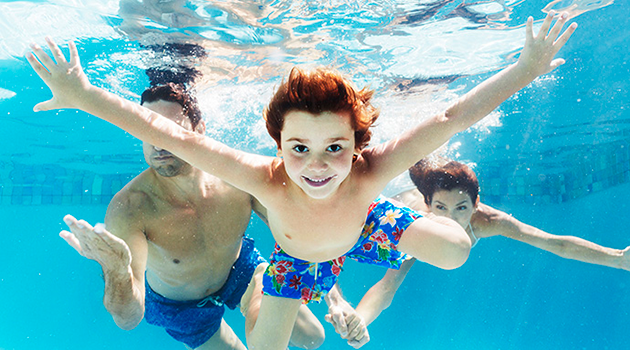 ЗОЖ
Воспитание с раннего детства здоровых привычек и навыков.
Двигательная активность; физические упражнения с учетом возрастных и физиологических особенностей.
Окружающая среда: безопасная и благоприятная для обитания; знание о влиянии  окружающих предметов на здоровье.
Отказ от вредных привычек.
Питание: умеренное, соответствующее физиологическим особенностям конкретного человека, информированность о качестве употребляемых продуктов.
 Гигиена организма: соблюдение правил личной и общественной гигиены. 
Закаливание.
Сбалансированный режим дня.
 Достаточный сон.
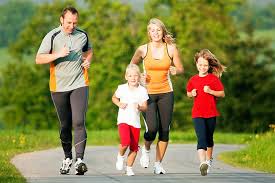 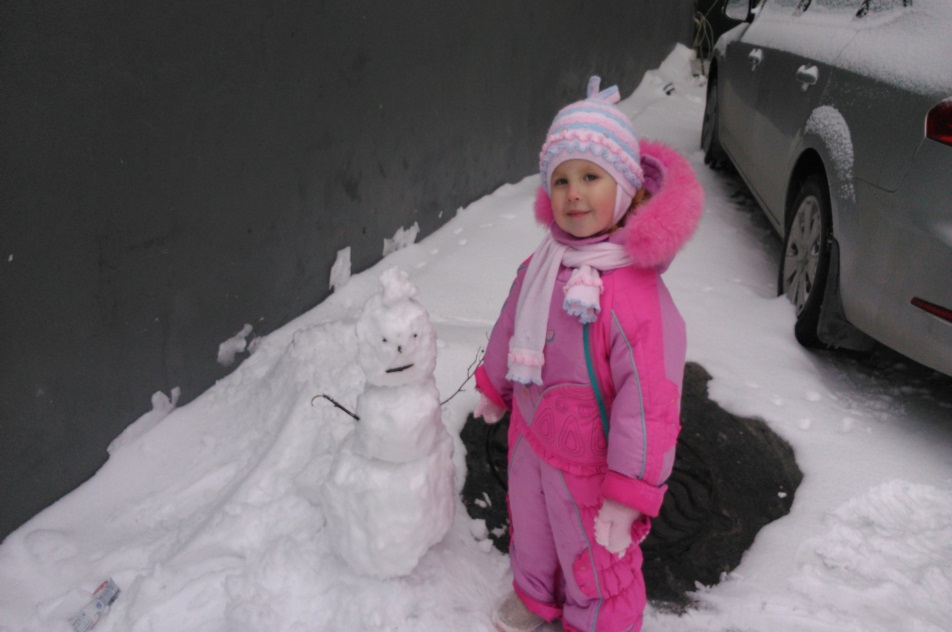 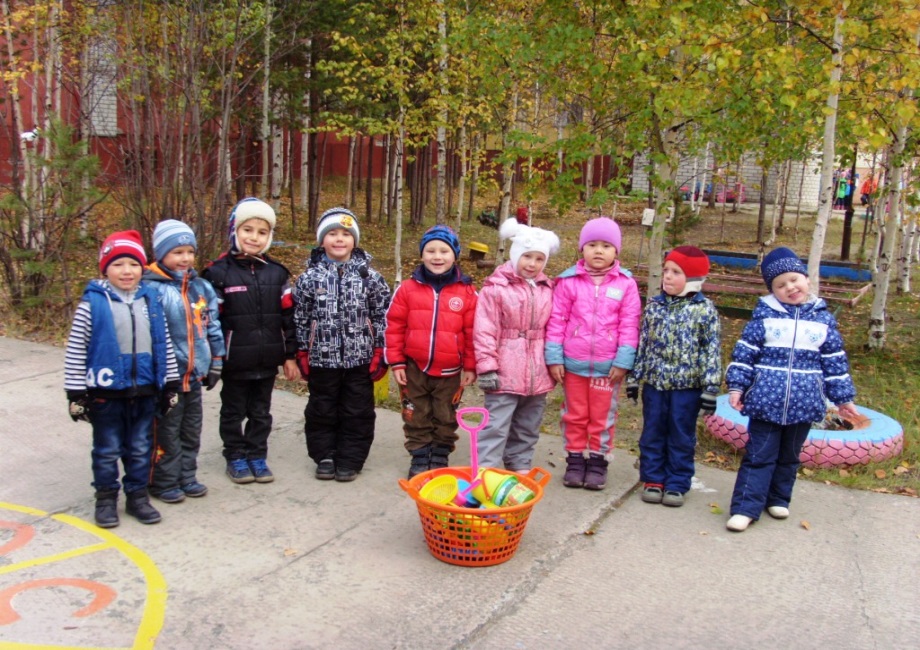 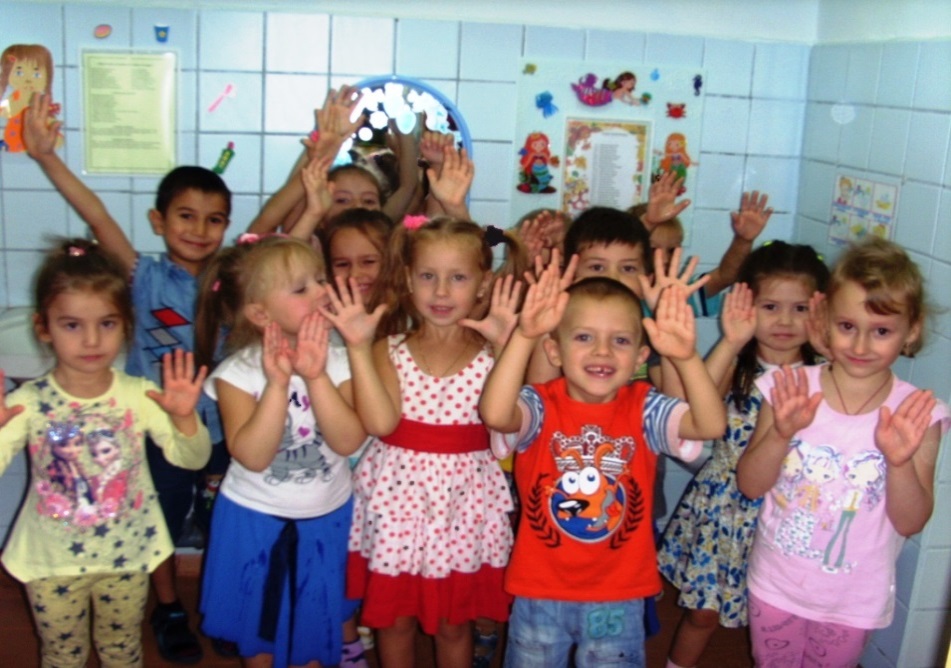 Мы за здоровый образ жизни!
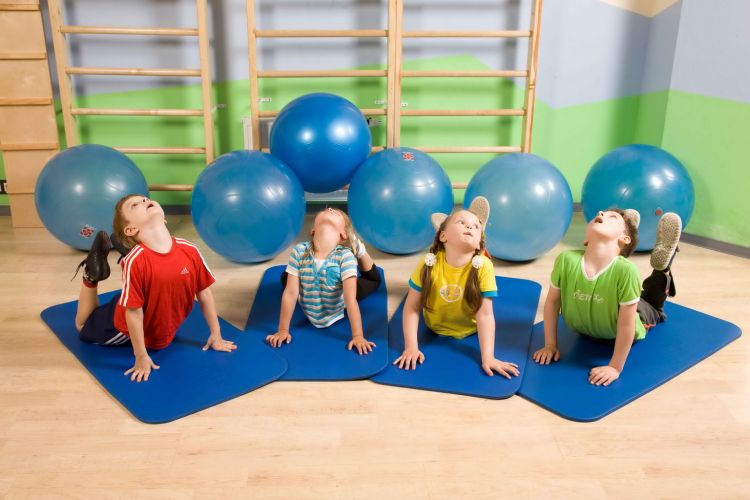 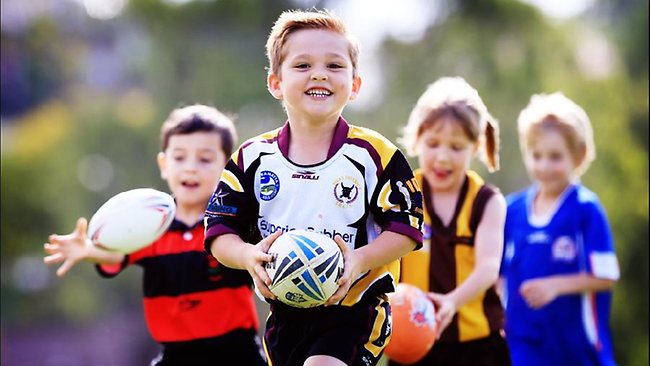 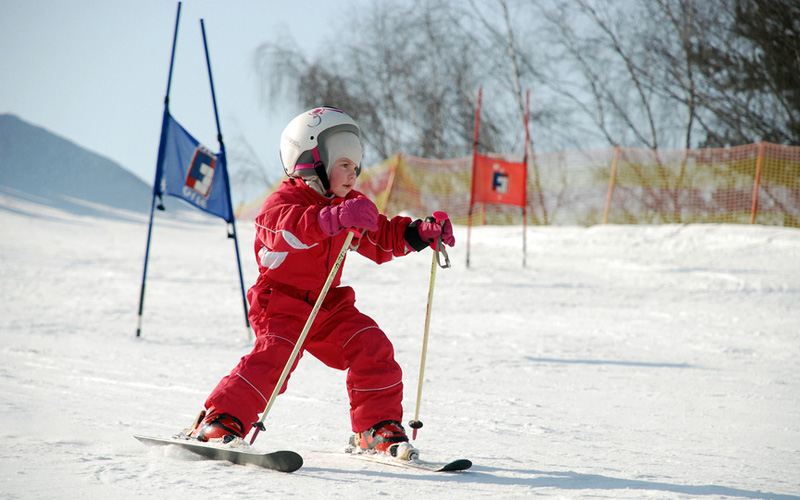 Блиц - опрос.
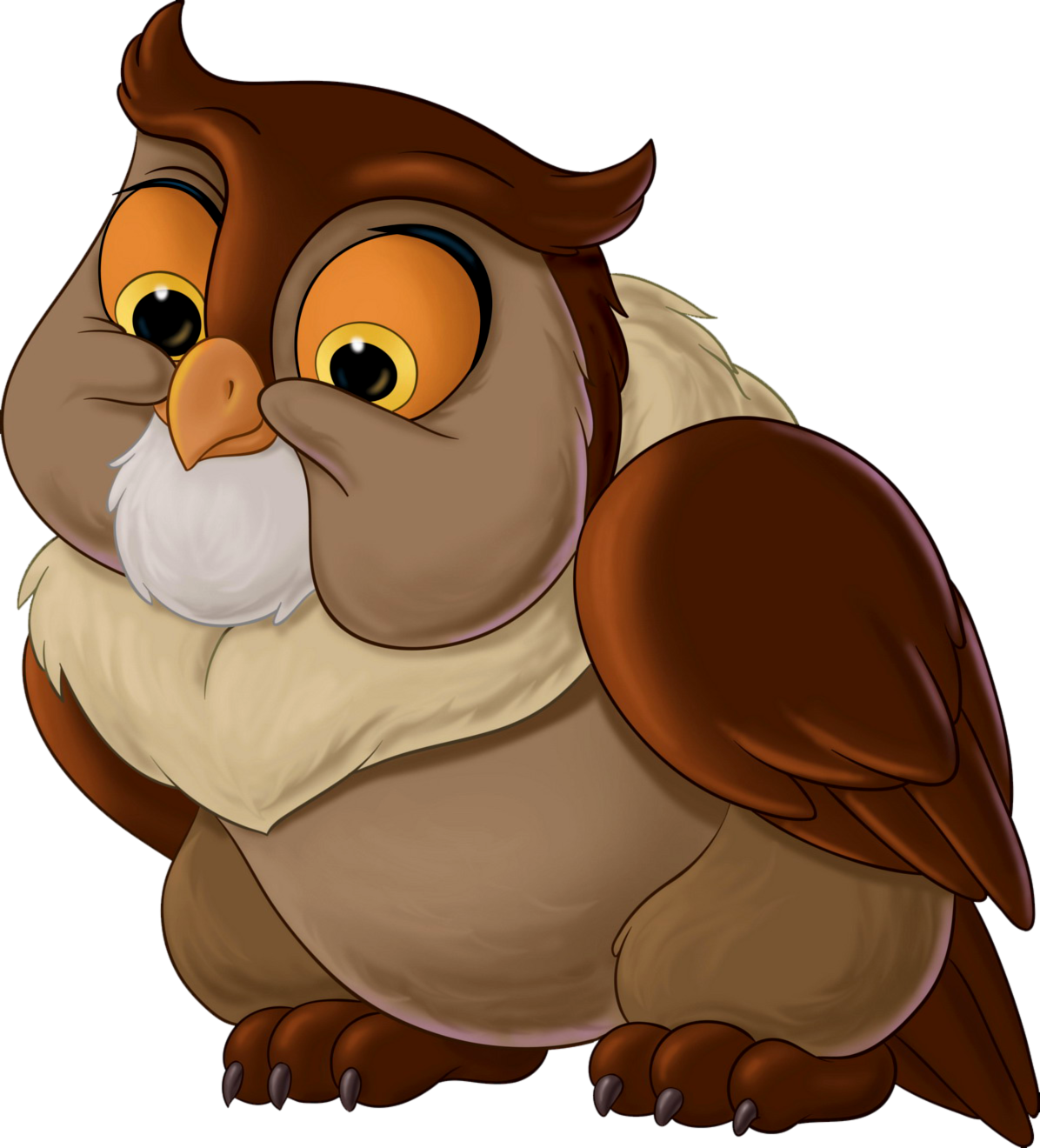 « Родители – профессионалы».
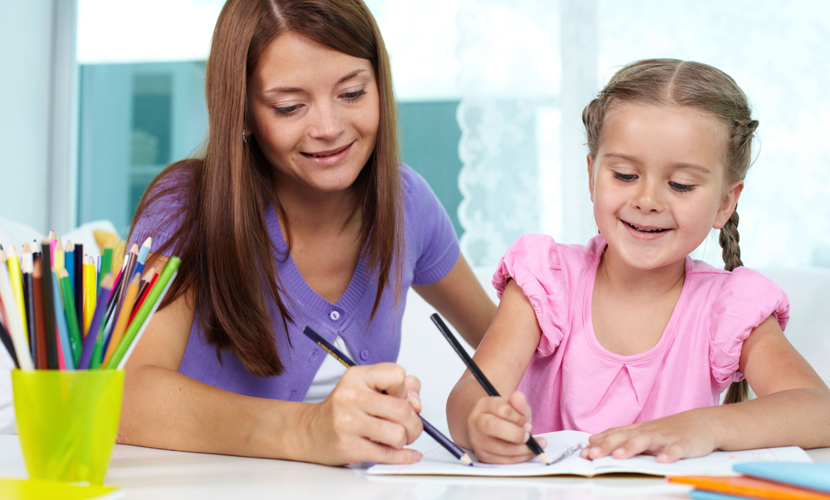